SEVERNÍEVROPA
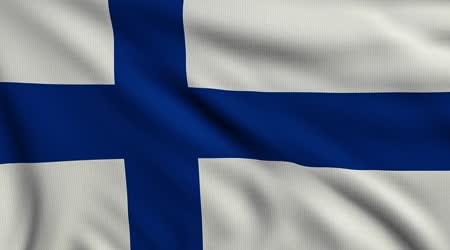 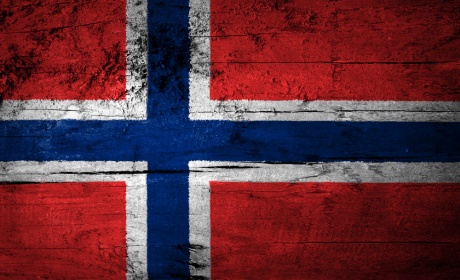 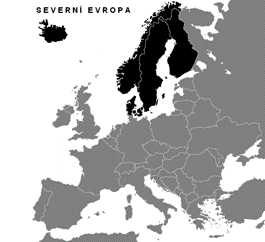 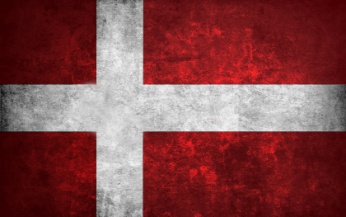 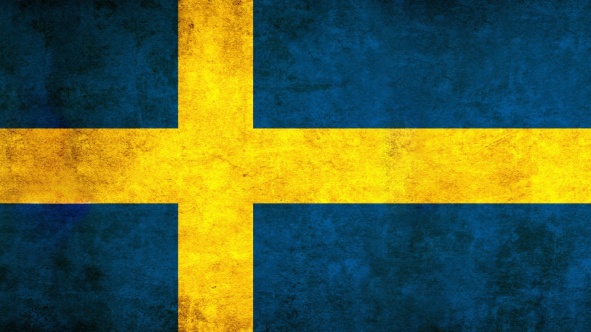 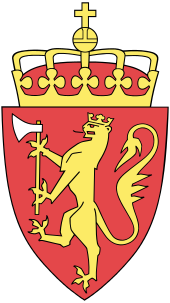 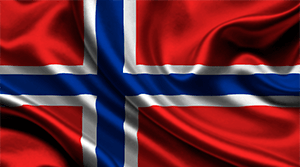 NORGE
Hlavní město:OSLO
Počet obyvatel:5 213 985
Jazyk:Norština
Státní zřízení:Monarchie
Měna:Norská koruna                         
Zajímavosti:Rybolov
                         Král Harald V.
                         Hrad Akershus
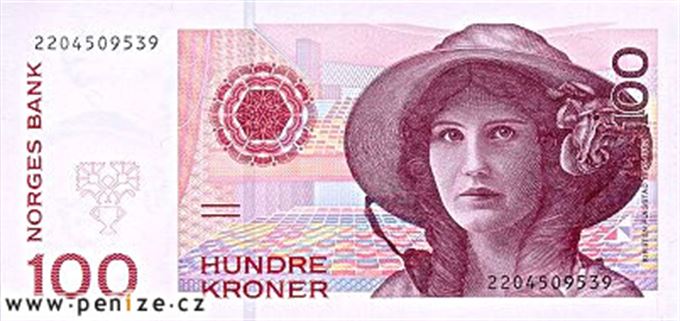 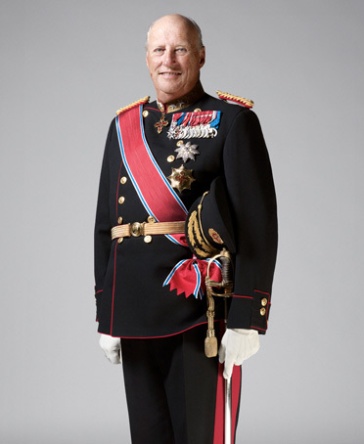 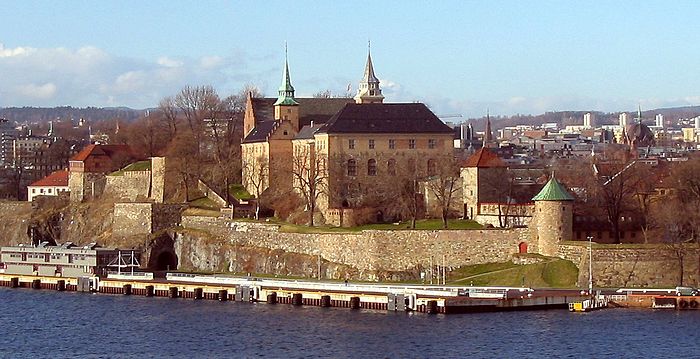 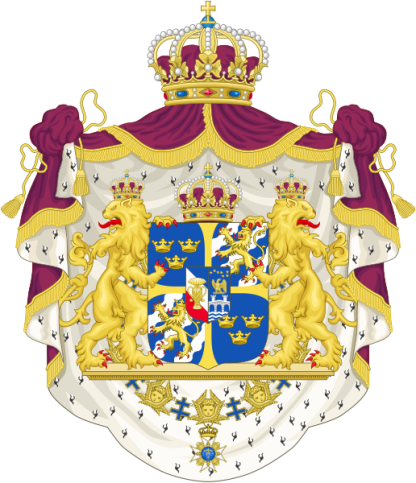 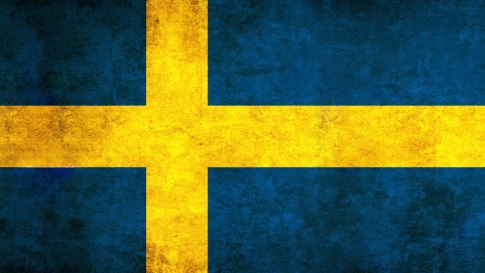 SVERIGE
Hlavní město:Stockholm
Počet obyvatel:9 555 893 
Jazyk:Švédština 
Státní zřízení:Monarchie 
Měna:Švédská koruna 
Zajímavosti:Zlatan Ibrahimovič
                        Karel XVI. Gustav 
                        Hrad Uppsala
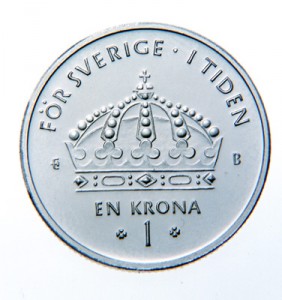 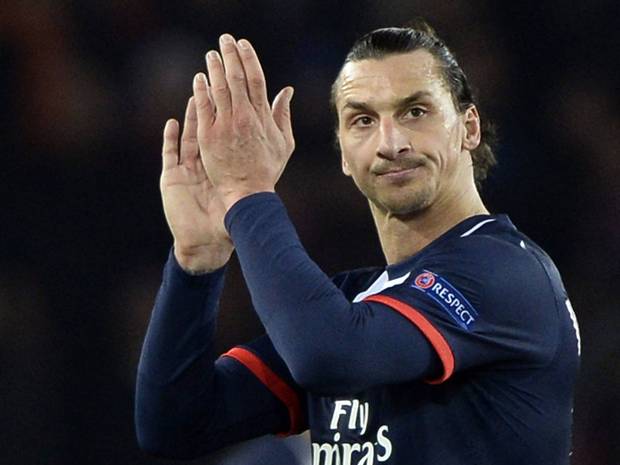 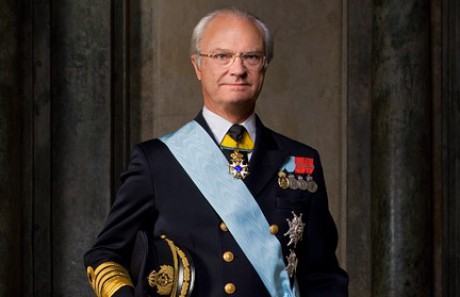 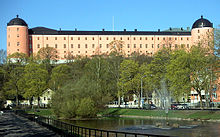 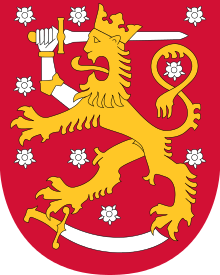 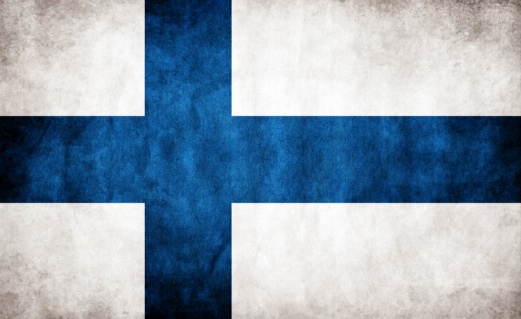 SUOMI
Hlavní město:Helsinky 
Počet obyvatel:5 429 894 
Jazyk:Finština 
Státní zřízení:Republika 
Měna:Euro 
  Zajímavosti:Tuukka Rask 
                      Sauli Niinistö   
                       Finlandia vodka
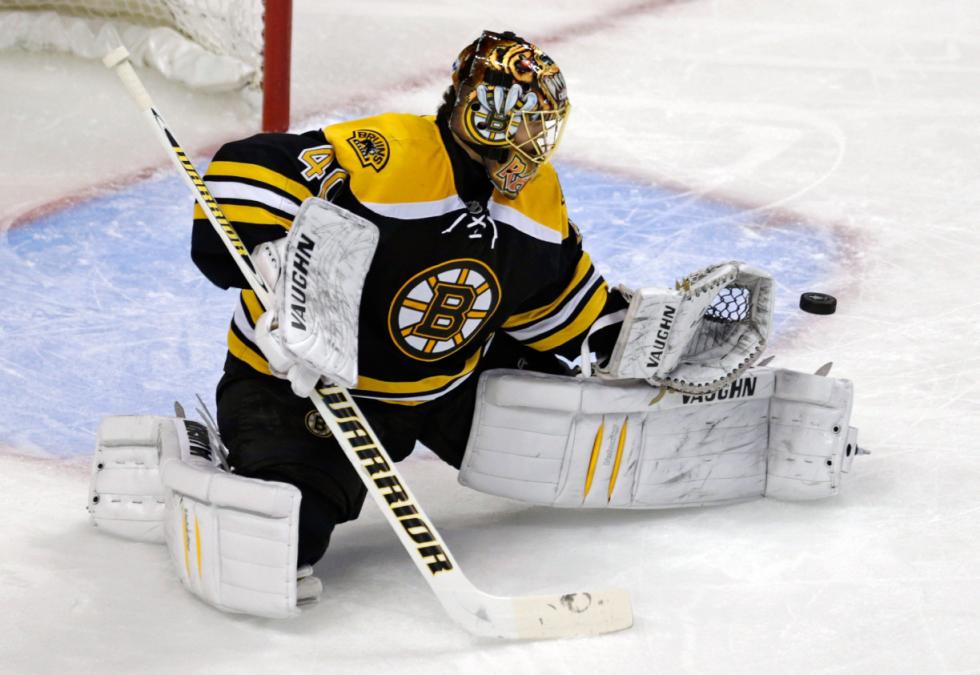 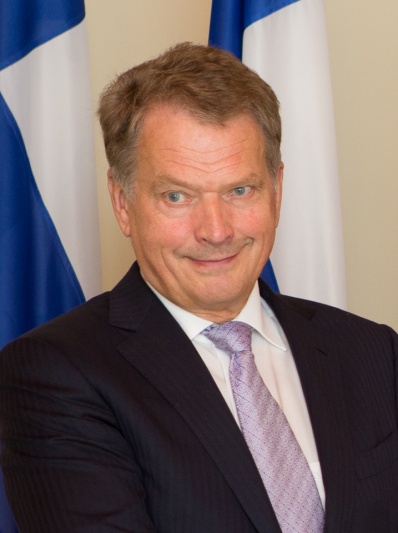 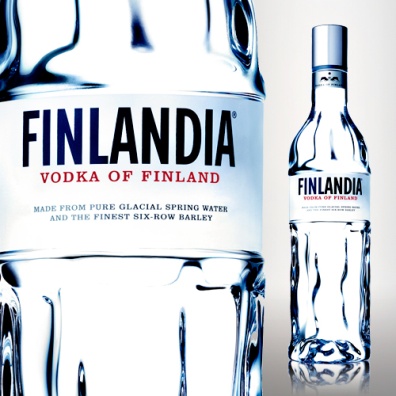 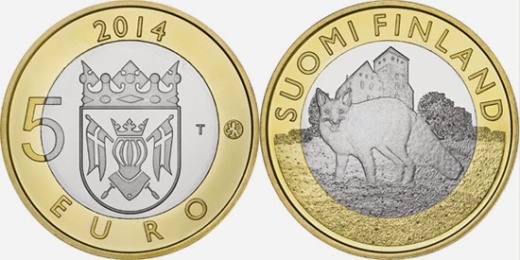 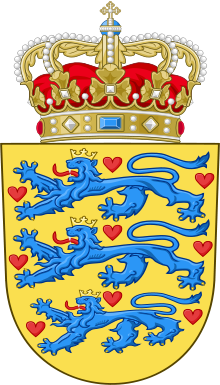 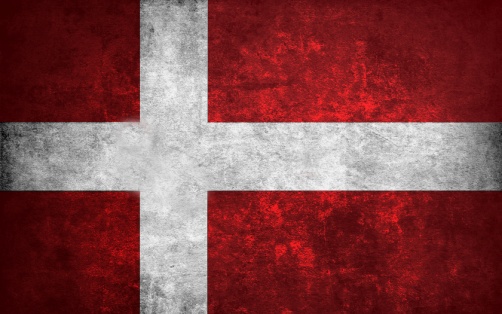 DANMARK
Hlavní město:Kodaň
Počet obyvatel:5 608 784 
Jazyk:Dánština
Státní zřízení:Monarchie
Měna:Dánská koruna
Zajímavosti:Lego
                        Házená
                        Markéta II.
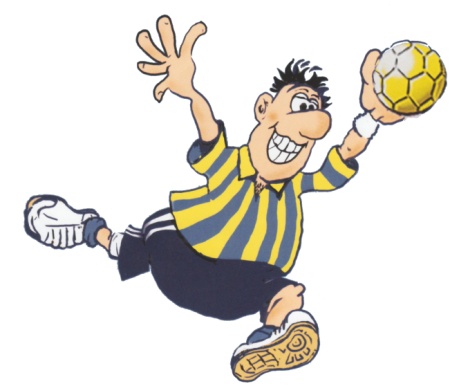 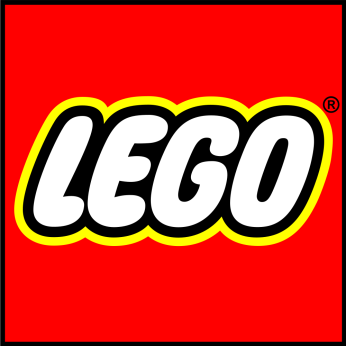 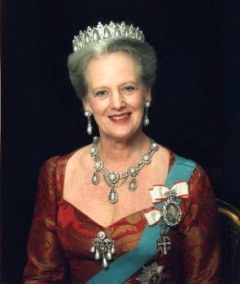 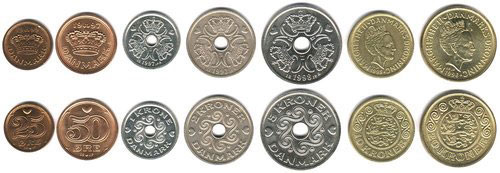 DĚKUJEME ZA POZORNOST
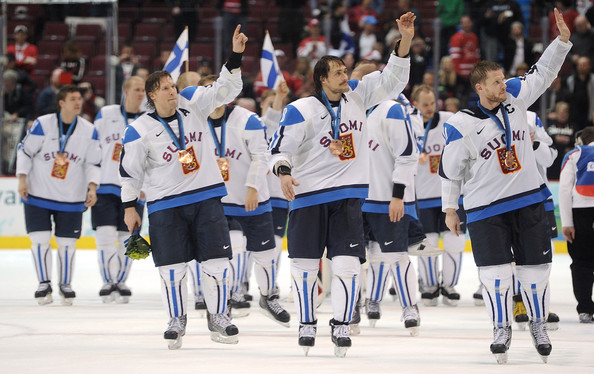 Rampula 
Šedivý  
Zdroje:Wikipedia 
            Hlava